Lecture 26: Mobile User Interfaces
Spring 2011
6.813/6.831 User Interface Design and Implementation
1
UI Hall of Fame or Shame?
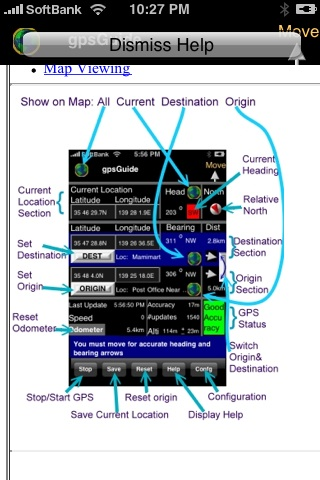 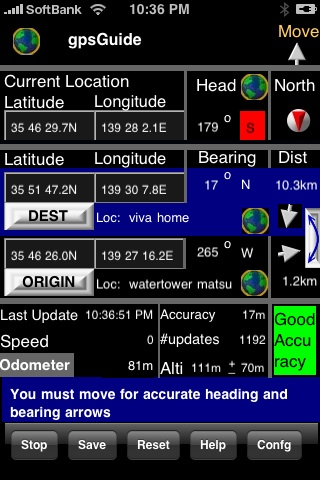 Spring 2011
6.813/6.831 User Interface Design and Implementation
2
[Speaker Notes: gpsGuide.  (help screen on the right)  http://appshopper.com/navigation/gpsguide]
Today’s Topics
Design challenges in mobile UIs
specifically modern smartphones
Design patterns & guidelines
Implementation
Creating web UI for smartphones
Spring 2011
6.813/6.831 User Interface Design and Implementation
3
Desktop vs. Mobile
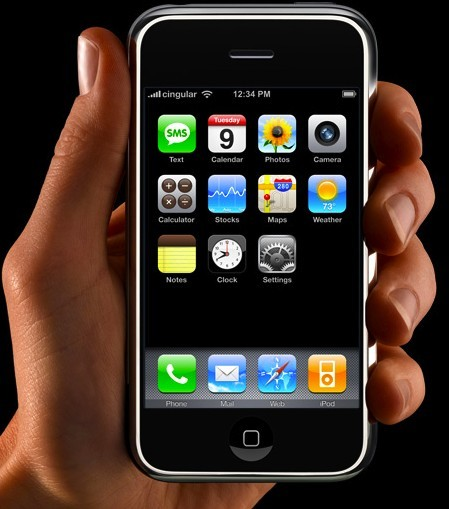 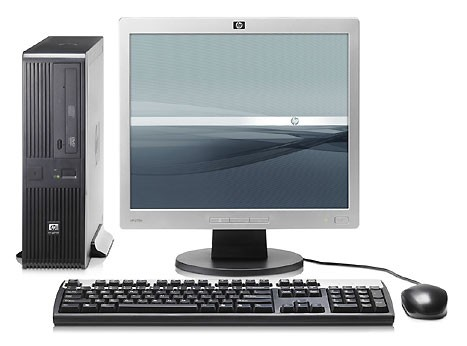 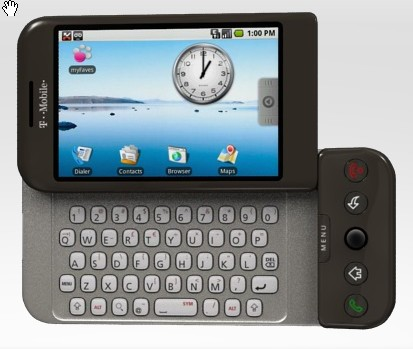 Spring 2011
6.813/6.831 User Interface Design and Implementation
4
Small Screen
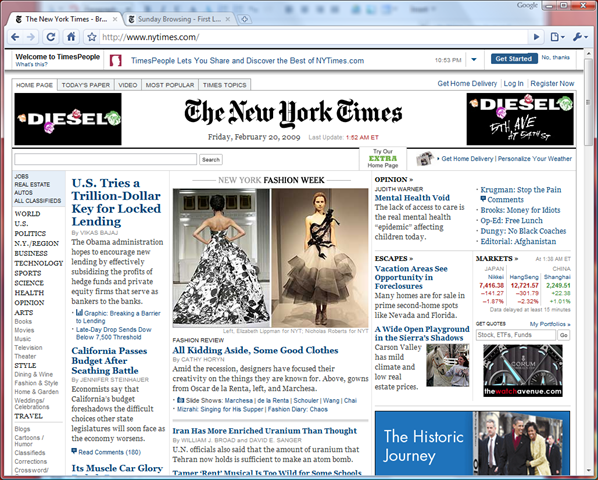 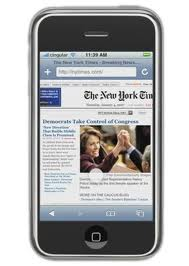 Spring 2011
6.813/6.831 User Interface Design and Implementation
5
“Fat Finger”
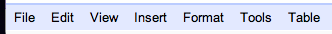 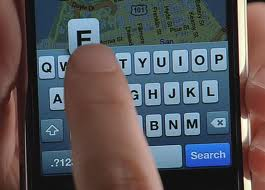 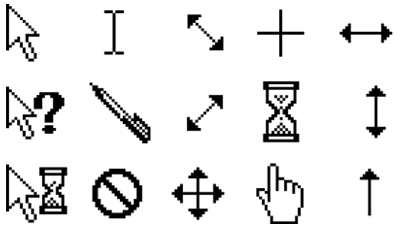 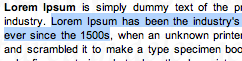 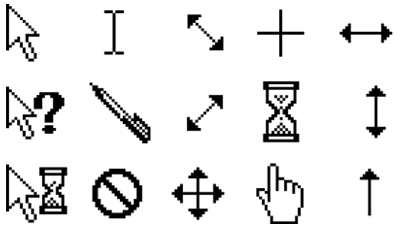 Spring 2011
6.813/6.831 User Interface Design and Implementation
6
[Speaker Notes: large contact surface of a fingertip (compared to a mouse pointer or stylus)
occlusion]
Text Input
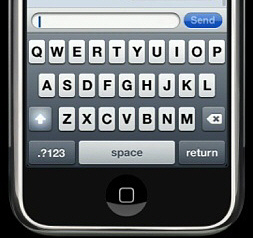 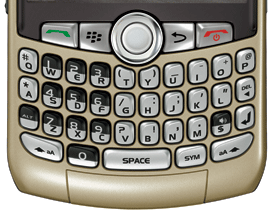 Spring 2011
6.813/6.831 User Interface Design and Implementation
7
[Speaker Notes: slower and more error-prone

fullsized keyboard:
average 30-40 wpm
fast 50-80 wpm
peak 120 or more

phone keyboard:
fast typists probably manage half their speed on a fullsize]
Context
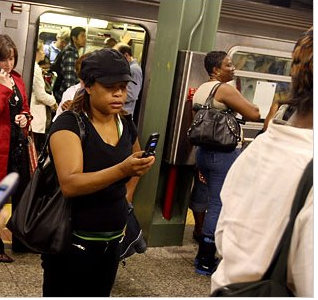 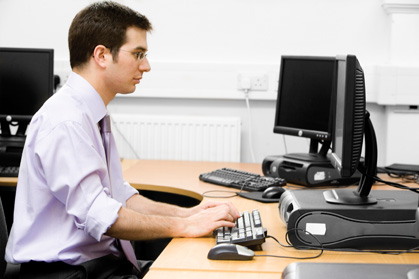 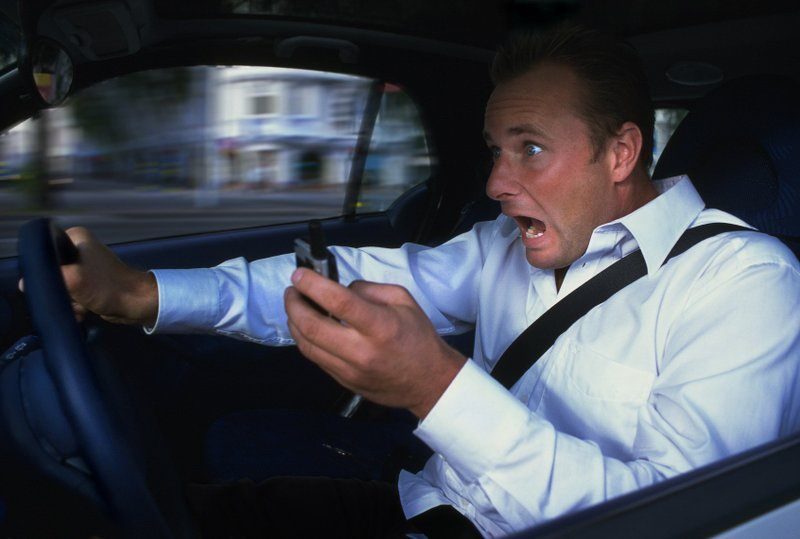 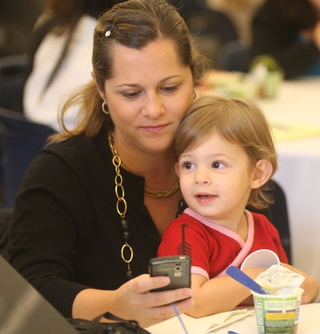 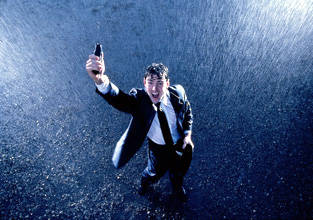 Spring 2011
6.813/6.831 User Interface Design and Implementation
8
Other Issues in Mobile
Power & battery life
Network latency, bandwidth, inconsistency
CPU speed
Spring 2011
6.813/6.831 User Interface Design and Implementation
9
Distinct Screens
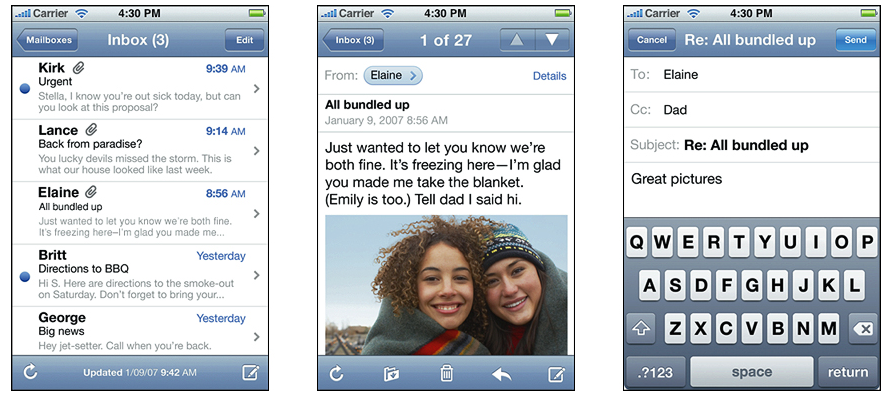 Spring 2011
6.813/6.831 User Interface Design and Implementation
10
[Speaker Notes: Example from iPhone Human Interface Guidelines: http://developer.apple.com/library/ios/#documentation/UserExperience/Conceptual/MobileHIG

distinct, focused screens

Android calls each screen like this an “activity.”  See Android interface guidelines, http://developer.android.com/guide/practices/ui_guidelines/index.html]
Scrolling Lists
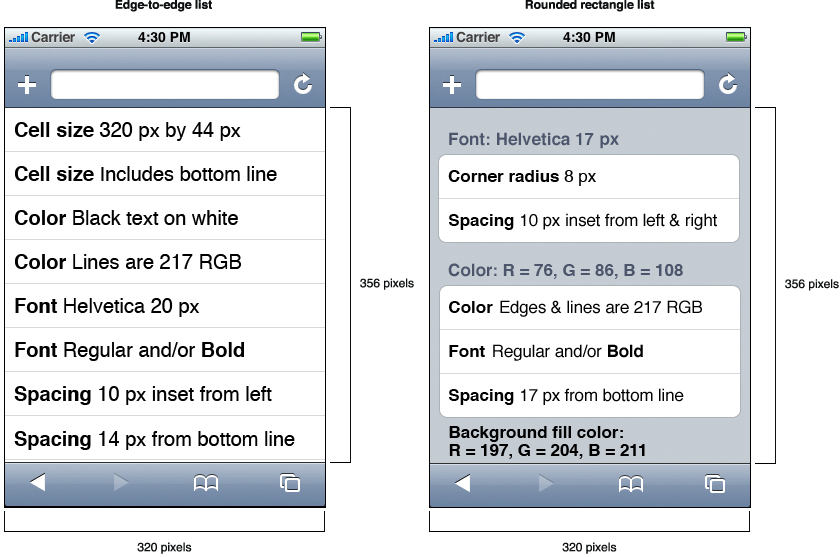 Spring 2011
6.813/6.831 User Interface Design and Implementation
11
[Speaker Notes: Example from iPhone Human Interface Guidelines: http://developer.apple.com/library/ios/#documentation/UserExperience/Conceptual/MobileHIG]
Finger-Sized Targets
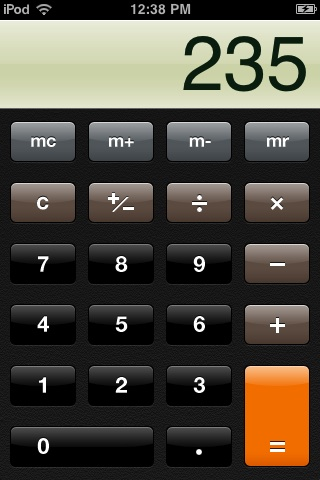 Spring 2011
6.813/6.831 User Interface Design and Implementation
12
Minimize Text Input
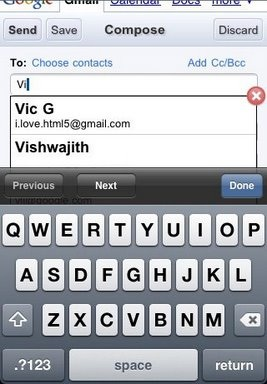 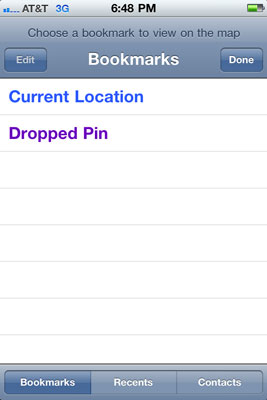 Spring 2011
6.813/6.831 User Interface Design and Implementation
13
Simplify, Simplify, Simplify!
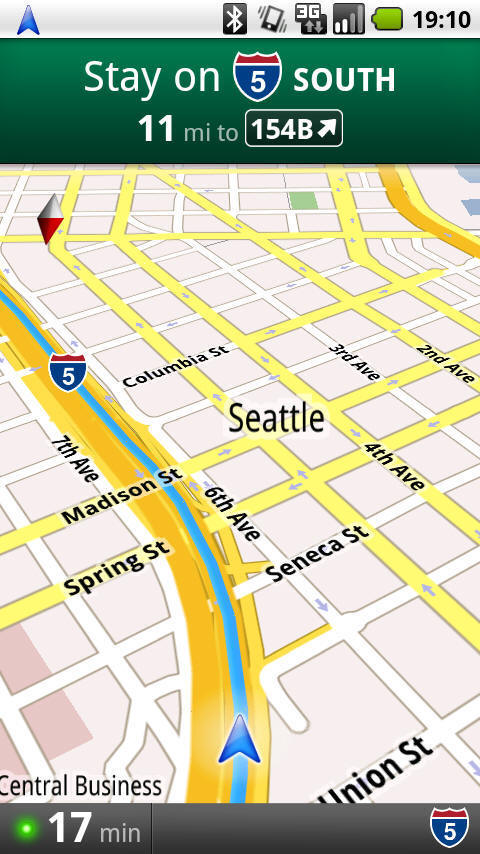 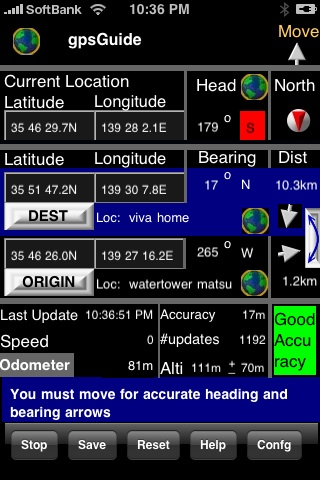 Spring 2011
6.813/6.831 User Interface Design and Implementation
14
Mobile Widgets
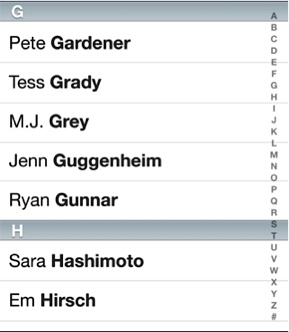 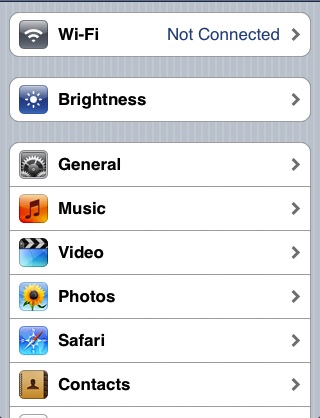 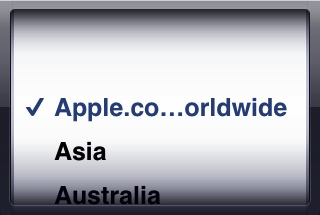 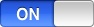 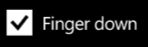 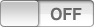 Spring 2011
6.813/6.831 User Interface Design and Implementation
15
Many Kinds of Menus
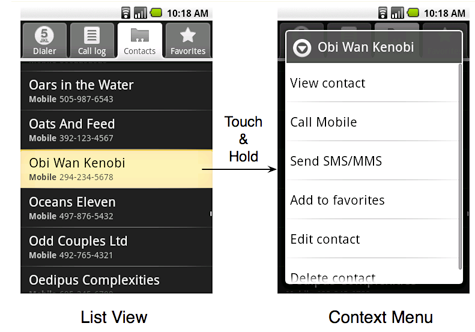 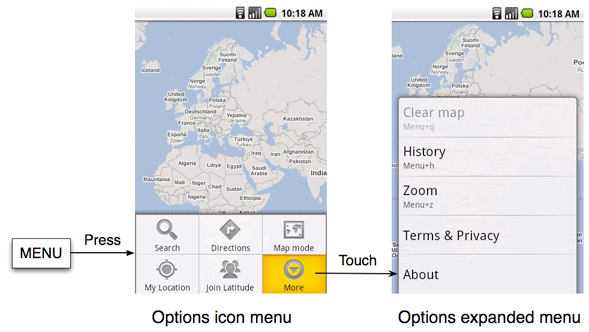 Spring 2011
6.813/6.831 User Interface Design and Implementation
16
Touch Gestures
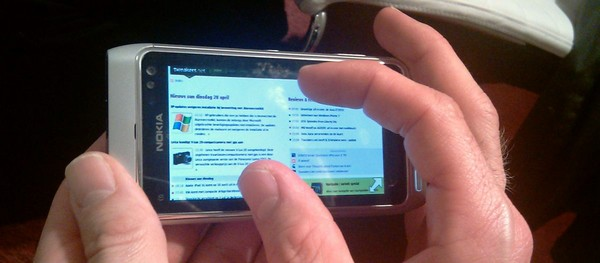 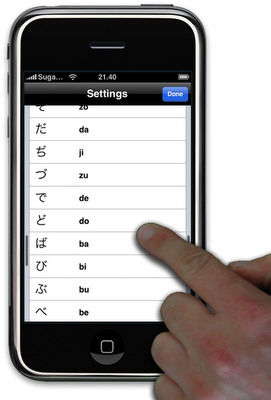 Spring 2011
6.813/6.831 User Interface Design and Implementation
17
[Speaker Notes: note all the clutching that happens in pinch-zooming]
Web Development for iPhones
Orientation detection
orientationchange
Mouse hover events behave differently
mousemove, mouseover, mouseout
mousedown, mouseup, click sent all at once on touch release
Multitouch events
touchstart, touchmove, touchend, touchcancel
jQuery UI support
jQTouch plugin
Spring 2011
6.813/6.831 User Interface Design and Implementation
18
[Speaker Notes: iPhone dev reference: http://developer.apple.com/library/safari/

http://www.iphonewebdev.com/

http://www.quirksmode.org/blog/archives/2008/08/iphone_events.html]
Summary
Mobile UI design faces new challenges
small screens
fat fingers
poor text entry
Simplify
Follow design patterns
Use touch gestures where possible
Spring 2011
6.813/6.831 User Interface Design and Implementation
19